U.S. History
Chapter 32 The Challenges of the Twenty-First Century
PowerPoint Image Slideshow
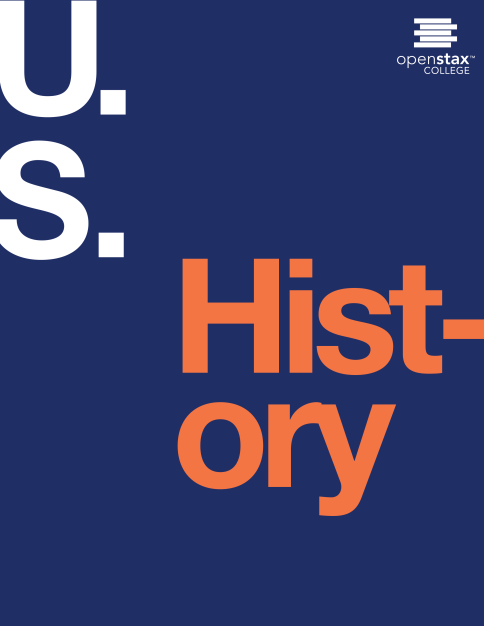 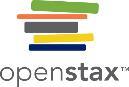 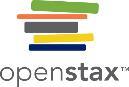 Figure 32.1
In 2001, almost three thousand people died as a result of the September 11 attacks, when members of the terrorist group al-Qaeda hijacked four planes as part of a coordinated attack on sites in New York City and Washington, DC.
This OpenStax ancillary resource is © Rice University under a CC-BY 4.0 International license; it may be reproduced or modified but must be attributed to OpenStax, Rice University and any changes must be noted. Any images credited to other sources are similarly available for reproduction, but must be attributed to their sources.
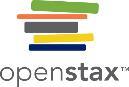 Figure 32.2
(credit “2004”: modification of work by Elaine and Priscilla Chan; credit “2013”: modification of work by Aaron Tang; credit “2001”: modification of work by “DVIDSHUB”/Flickr)
This OpenStax ancillary resource is © Rice University under a CC-BY 4.0 International license; it may be reproduced or modified but must be attributed to OpenStax, Rice University and any changes must be noted. Any images credited to other sources are similarly available for reproduction, but must be attributed to their sources.
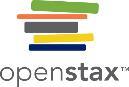 Figure 32.3
Three of the four airliners hijacked on September 11, 2001, reached their targets. United 93, presumably on its way to destroy either the Capitol or the White House, was brought down in a field after a struggle between the passengers and the hijackers.
This OpenStax ancillary resource is © Rice University under a CC-BY 4.0 International license; it may be reproduced or modified but must be attributed to OpenStax, Rice University and any changes must be noted. Any images credited to other sources are similarly available for reproduction, but must be attributed to their sources.
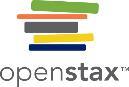 Figure 32.4
Marines fight against Taliban forces in Helmand Province, Afghanistan. Helmand was a center of Taliban strength. (credit: “DVIDSHUB”/Flickr)
This OpenStax ancillary resource is © Rice University under a CC-BY 4.0 International license; it may be reproduced or modified but must be attributed to OpenStax, Rice University and any changes must be noted. Any images credited to other sources are similarly available for reproduction, but must be attributed to their sources.
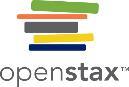 Figure 32.5
President Bush gives the victory symbol on the aircraft carrier USS Abraham Lincoln in May 2003, after American troops had completed the capture of Iraq’s capitol Baghdad. Yet, by the time the United States finally withdrew its forces from Iraq in 2011, nearly five thousand U.S. soldiers had died.
This OpenStax ancillary resource is © Rice University under a CC-BY 4.0 International license; it may be reproduced or modified but must be attributed to OpenStax, Rice University and any changes must be noted. Any images credited to other sources are similarly available for reproduction, but must be attributed to their sources.
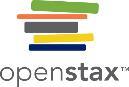 Figure 32.6
The Department of Homeland Security has many duties, including guarding U.S. borders and, as this organizational chart shows, wielding control over the Coast Guard, the Secret Service, U.S. Customs, and a multitude of other law enforcement agencies.
This OpenStax ancillary resource is © Rice University under a CC-BY 4.0 International license; it may be reproduced or modified but must be attributed to OpenStax, Rice University and any changes must be noted. Any images credited to other sources are similarly available for reproduction, but must be attributed to their sources.
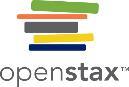 Figure 32.7
President Bush signed the No Child Left Behind Act into law in January 2002. The act requires school systems to set high standards for students, place “highly qualified” teachers in the classroom, and give military recruiters contact information for students.
This OpenStax ancillary resource is © Rice University under a CC-BY 4.0 International license; it may be reproduced or modified but must be attributed to OpenStax, Rice University and any changes must be noted. Any images credited to other sources are similarly available for reproduction, but must be attributed to their sources.
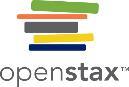 Figure 32.8
The first twenty captives were processed at the Guantanamo Bay detention camp on January 11, 2002 (a). From late 2003 to early 2004, prisoners held in Abu Ghraib, Iraq, were tortured and humiliated in a variety of ways (b). U.S. soldiers jumped on and beat them, led them on leashes, made them pose naked, and urinated on them. The release of photographs of the abuse raised an outcry around the world and greatly diminished the already flagging support for American intervention in Iraq.
This OpenStax ancillary resource is © Rice University under a CC-BY 4.0 International license; it may be reproduced or modified but must be attributed to OpenStax, Rice University and any changes must be noted. Any images credited to other sources are similarly available for reproduction, but must be attributed to their sources.
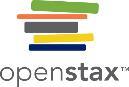 Figure 32.9
John Kerry served in the U.S. Navy during the Vietnam War and represented Massachusetts in the U.S. Senate from 1985 to 2013. Here he greets sailors from the USS Sampson. Kerry was sworn in as President Obama’s Secretary of State in 2013.
This OpenStax ancillary resource is © Rice University under a CC-BY 4.0 International license; it may be reproduced or modified but must be attributed to OpenStax, Rice University and any changes must be noted. Any images credited to other sources are similarly available for reproduction, but must be attributed to their sources.
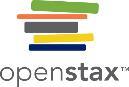 Figure 32.10
Large portions of the city of New Orleans were flooded during Hurricane Katrina. Although most of the city’s population managed to evacuate in time, its poorest residents were left behind.
This OpenStax ancillary resource is © Rice University under a CC-BY 4.0 International license; it may be reproduced or modified but must be attributed to OpenStax, Rice University and any changes must be noted. Any images credited to other sources are similarly available for reproduction, but must be attributed to their sources.
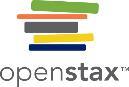 Figure 32.11
This map, based on the 2000 census, indicates the dominant ethnicity in different parts of the country. Note the heavy concentration of African Americans (dark purple) in the South, and the large numbers of those of Mexican ancestry (pink) in California and the Southwest. Why do you think so many in the Upper South are designated as simply American (light yellow)?
This OpenStax ancillary resource is © Rice University under a CC-BY 4.0 International license; it may be reproduced or modified but must be attributed to OpenStax, Rice University and any changes must be noted. Any images credited to other sources are similarly available for reproduction, but must be attributed to their sources.
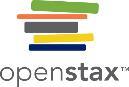 Figure 32.12
Supporters and protesters of same-sex marriage gather in front of San Francisco’s City Hall (a) as the California Supreme Court decides the fate of Proposition 8, a 2008 ballet measure stating that “only marriage between a man and a woman” would be valid in California. Following the Iowa Supreme Court’s decision to legalize same-sex marriage, supporters rally in Iowa City on April 3, 2009 (b). The banner displays the Iowa state motto: “Our liberties we prize and our rights we will maintain.” (credit a: modification of work by Jamison Wieser; credit b: modification of work by Alan Light)
This OpenStax ancillary resource is © Rice University under a CC-BY 4.0 International license; it may be reproduced or modified but must be attributed to OpenStax, Rice University and any changes must be noted. Any images credited to other sources are similarly available for reproduction, but must be attributed to their sources.
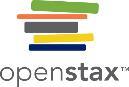 Figure 32.13
John McCain (on the far right) campaigns with his wife Cindy (in green), Sarah Palin (in black), and Palin’s husband Todd. Palin was a controversial choice for running mate. The campaign never succeeded in erasing the charges that she was ignorant of foreign policy—an impression she enforced in her own ad-lib statements. (credit: Rachael Dickson)
This OpenStax ancillary resource is © Rice University under a CC-BY 4.0 International license; it may be reproduced or modified but must be attributed to OpenStax, Rice University and any changes must be noted. Any images credited to other sources are similarly available for reproduction, but must be attributed to their sources.
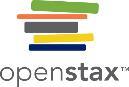 Figure 32.14
Barack Obama takes the oath of office as the forty-fourth president of the United States. Standing next to him is First Lady Michelle Obama. Like her husband, she graduated from Harvard Law School.
This OpenStax ancillary resource is © Rice University under a CC-BY 4.0 International license; it may be reproduced or modified but must be attributed to OpenStax, Rice University and any changes must be noted. Any images credited to other sources are similarly available for reproduction, but must be attributed to their sources.
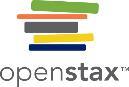 Figure 32.15
President Obama signs the Patient Protection and Affordable Care Act into law on March 23, 2010, as Vice President Biden, Speaker of the House Nancy Pelosi, Senate Majority Leader Harry Reid, and others look on. (credit: Pete Souza)
This OpenStax ancillary resource is © Rice University under a CC-BY 4.0 International license; it may be reproduced or modified but must be attributed to OpenStax, Rice University and any changes must be noted. Any images credited to other sources are similarly available for reproduction, but must be attributed to their sources.
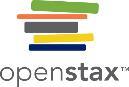 Figure 32.16
Former governor of Massachusetts Mitt Romney became the first member of the Mormon Church to run for president. He claimed his experience as a member of the Mormon lay clergy had made him sympathetic to the needs of the poor, but some of his campaign decisions contradicted this stance. (credit: Mark Taylor)
This OpenStax ancillary resource is © Rice University under a CC-BY 4.0 International license; it may be reproduced or modified but must be attributed to OpenStax, Rice University and any changes must be noted. Any images credited to other sources are similarly available for reproduction, but must be attributed to their sources.
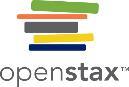 Figure 32.17
Median household income trends reveal a steady downward spiral. The Great Recession may have ended, but many remain worse off than they were in 2008.
This OpenStax ancillary resource is © Rice University under a CC-BY 4.0 International license; it may be reproduced or modified but must be attributed to OpenStax, Rice University and any changes must be noted. Any images credited to other sources are similarly available for reproduction, but must be attributed to their sources.
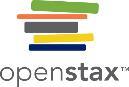 Figure 32.18
A candlelight vigil at Virginia Polytechnic Institute and State University in Blacksburg, Virginia, in the wake of the 2007 murder of thirty-two people by a student. The incident remains the deadliest school shooting to date. (credit: “alka3en”/Flickr)
This OpenStax ancillary resource is © Rice University under a CC-BY 4.0 International license; it may be reproduced or modified but must be attributed to OpenStax, Rice University and any changes must be noted. Any images credited to other sources are similarly available for reproduction, but must be attributed to their sources.
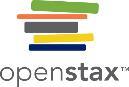 Figure 32.19
Bystanders at the finish line of the Boston Marathon help carry the injured to safety after the April 2013 attack. Two bombs exploded only a few seconds and a few hundred yards apart, killing three people. (credit: Aaron Tang)
This OpenStax ancillary resource is © Rice University under a CC-BY 4.0 International license; it may be reproduced or modified but must be attributed to OpenStax, Rice University and any changes must be noted. Any images credited to other sources are similarly available for reproduction, but must be attributed to their sources.